Dinosaurs
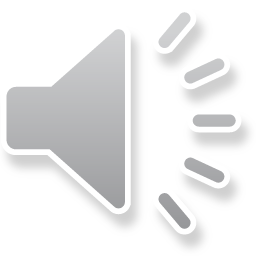 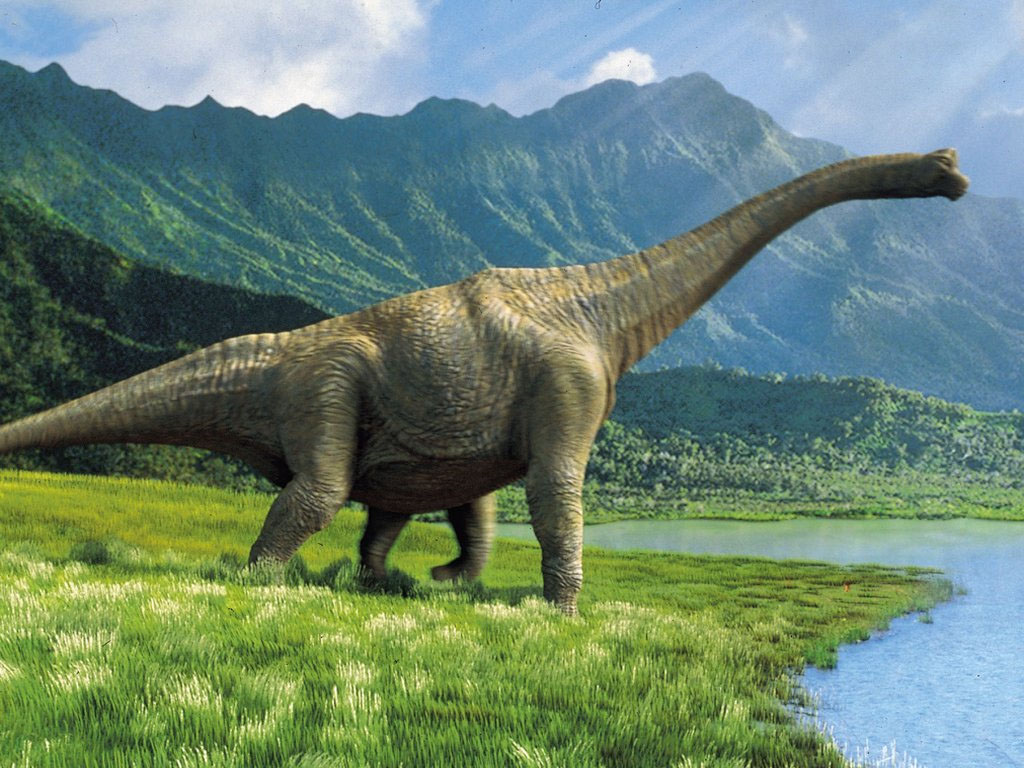 By Molly-Rose
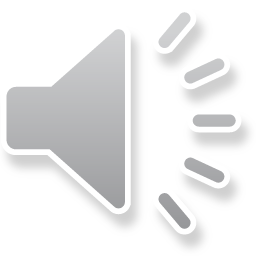 The T-Rex had a long tail and short arms.
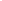 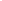